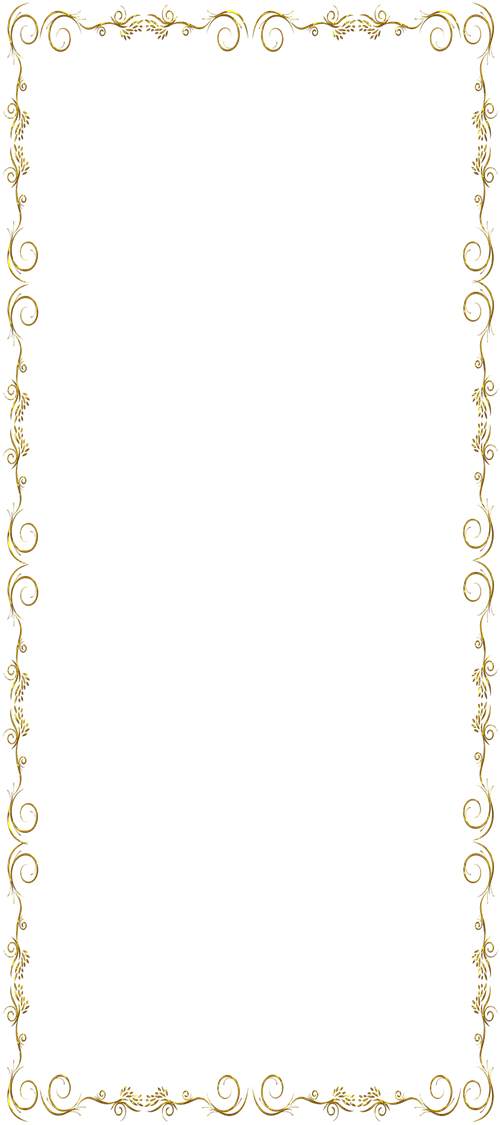 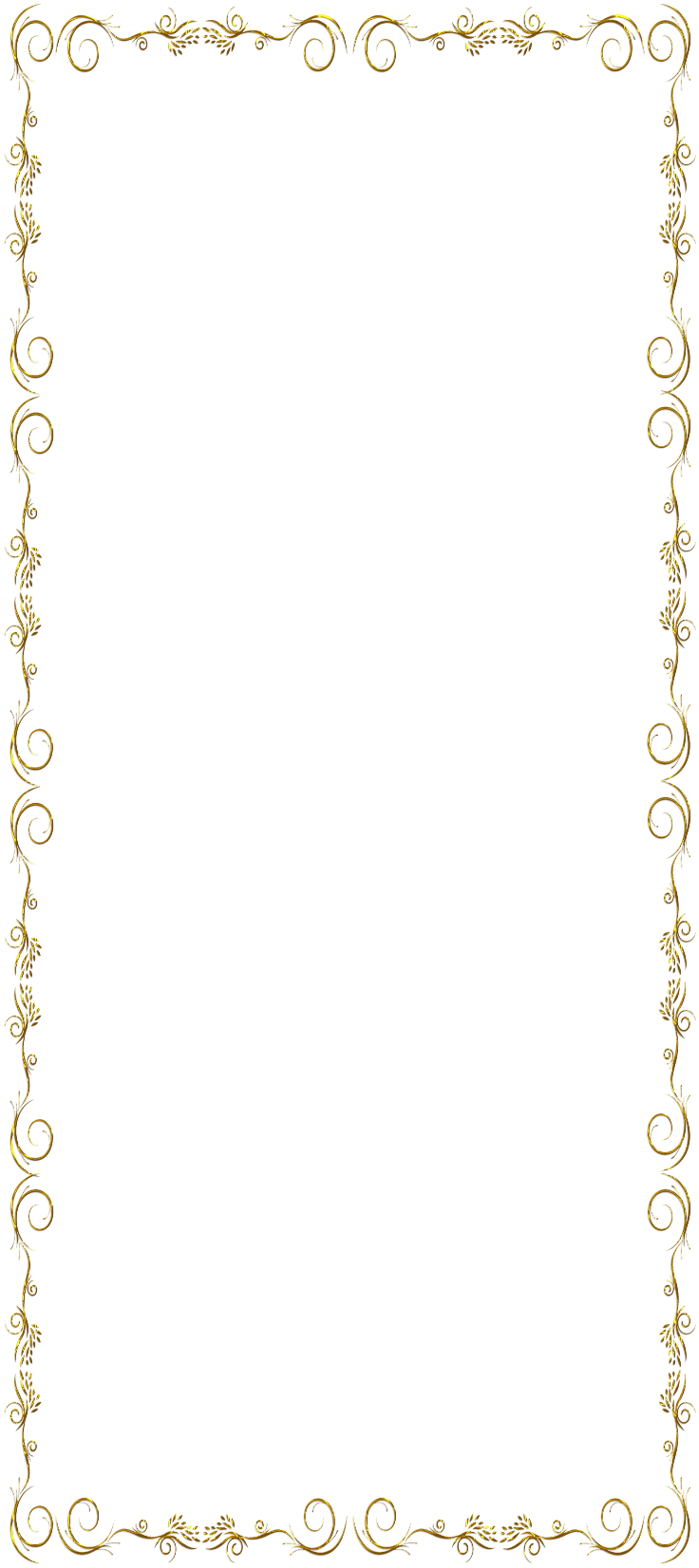 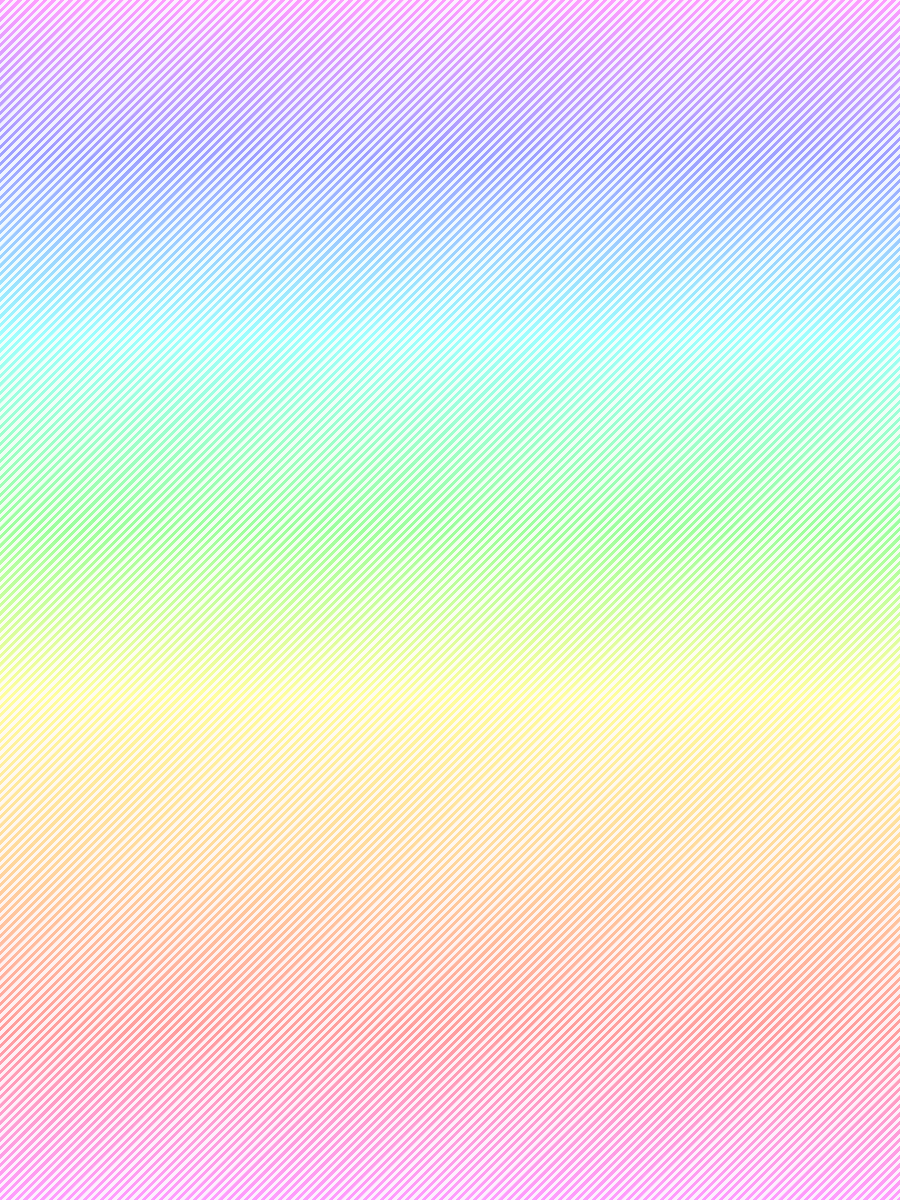 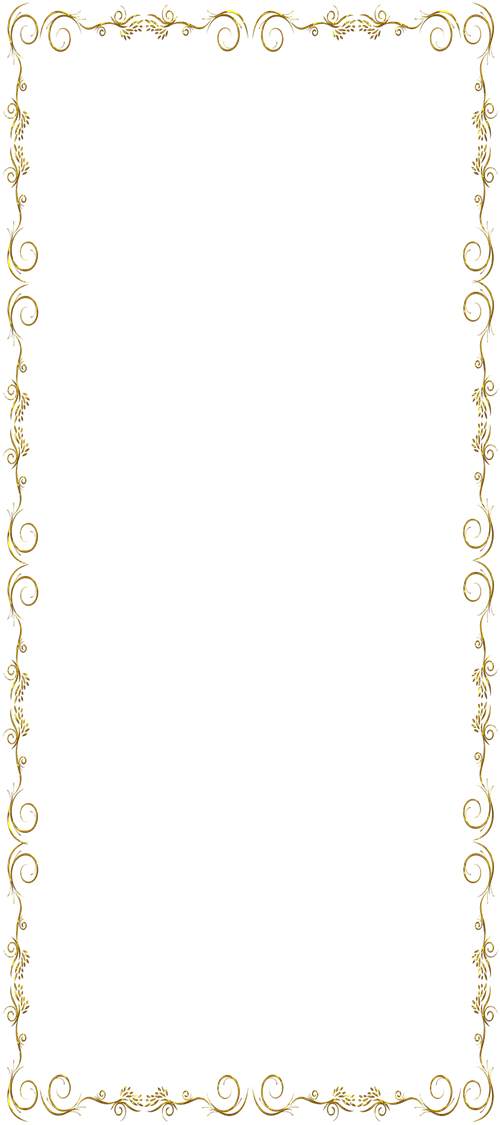 Сенсорное воспитание - целенаправленный процесс в ходе которого развивается восприятие, накапливается сенсорный опыт ребенка, формируются представления об окружающем мире.    
       Результатом   сенсорного                         воспитания  является сенсор- ное развитие. 
        










Сенсорное развитие ребенка - это развитие его восприятия и формирование представлений о внешних свойствах предметов: их форме, цвете, величине, положении в пространстве, а также запахе, вкусе и т. п
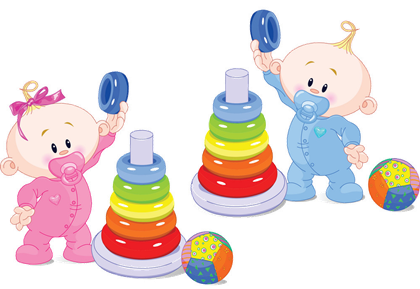 Муниципальное бюджетное образовательное учреждение детский сад комбинированного вида № 19 города Кузнецка
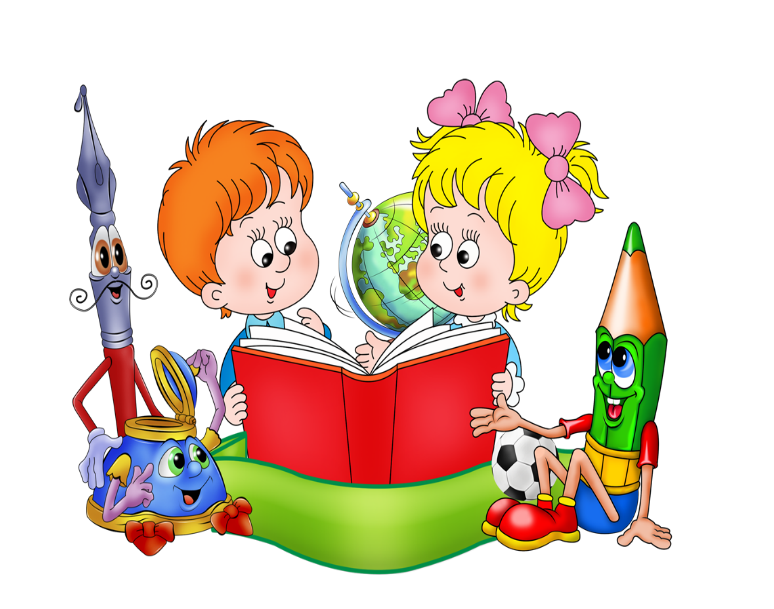 Мир входит в сознание человека лишь через дверь органов внешних чувств.Если она закрыта, то он не может ­войти в него, не может вступить с ним в связь.
 Мир тогда не существует для сознания. Б.Прейер
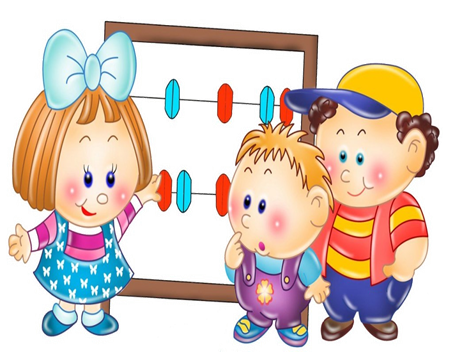 «Развитие сенсорных способностей детей дошкольного возраста»
(старший дошкольный возраст)
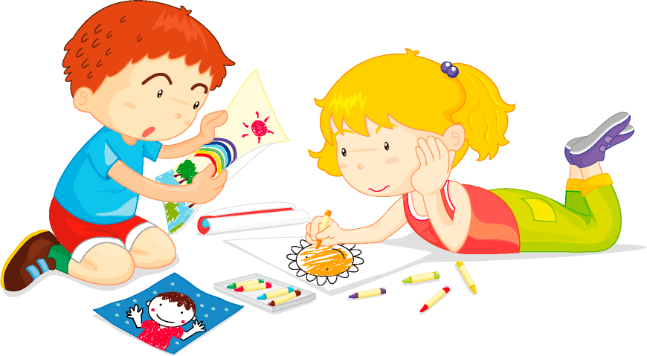 Составила: воспитатель
высшей квалификационной 
категории Вергасова О.П.
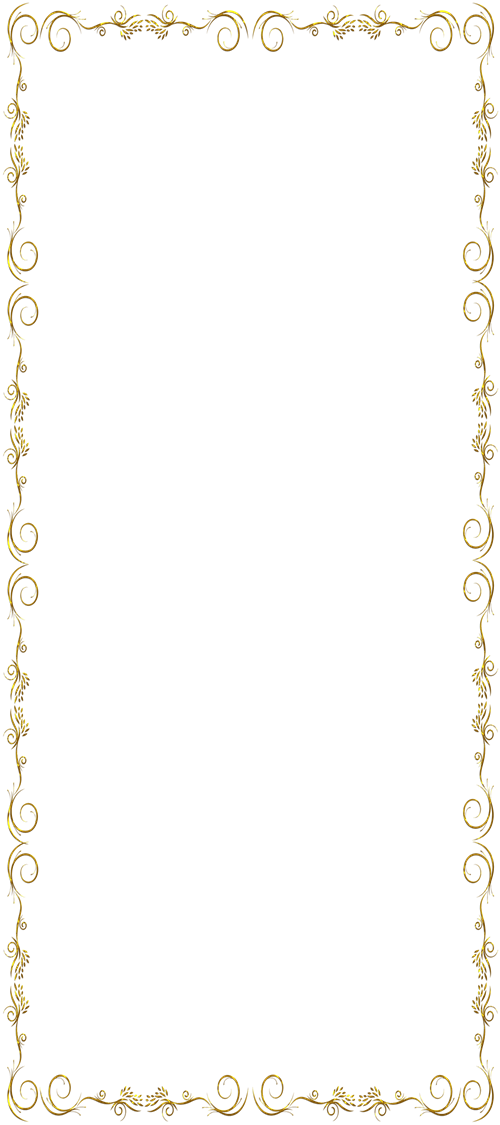 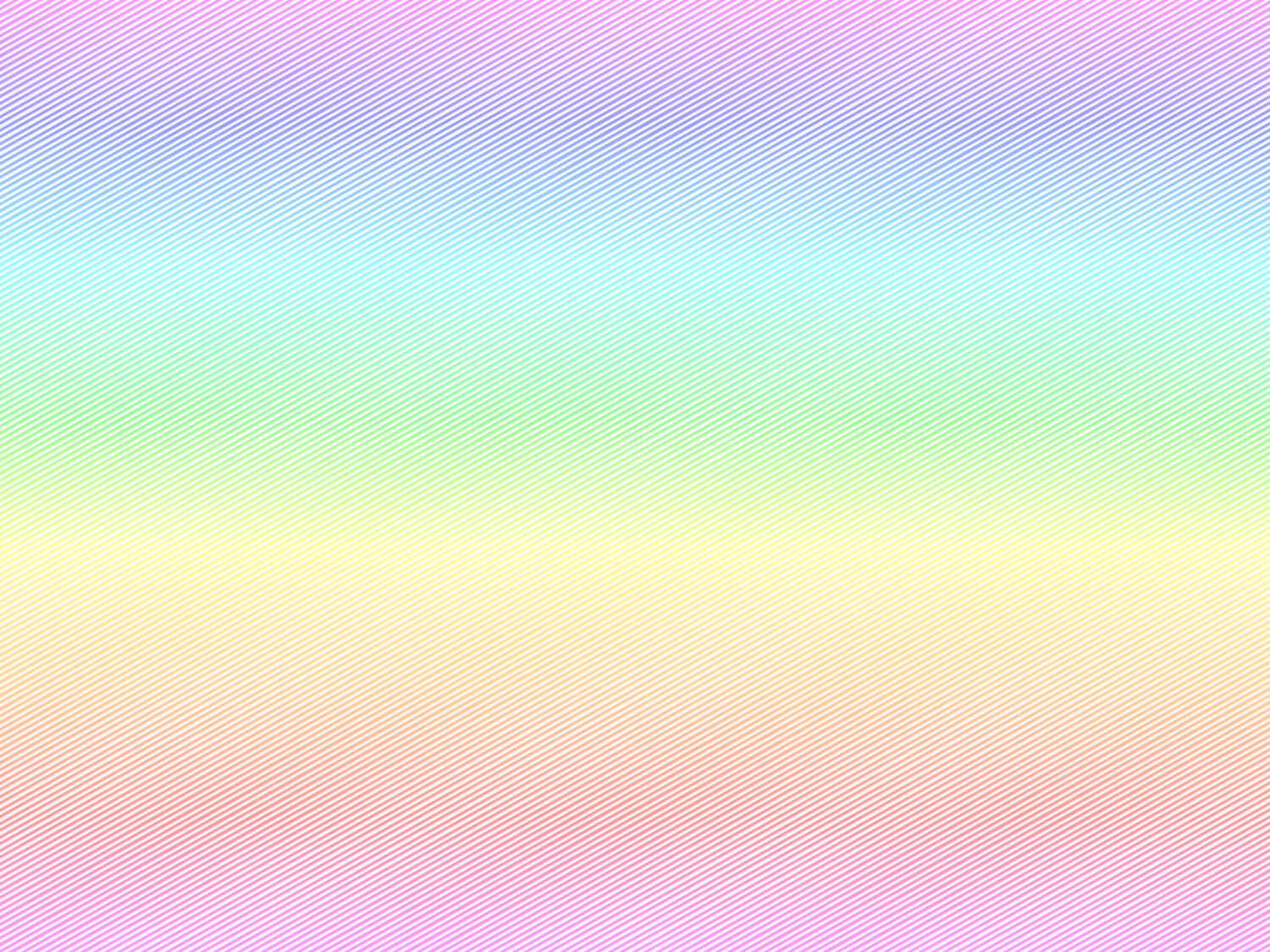 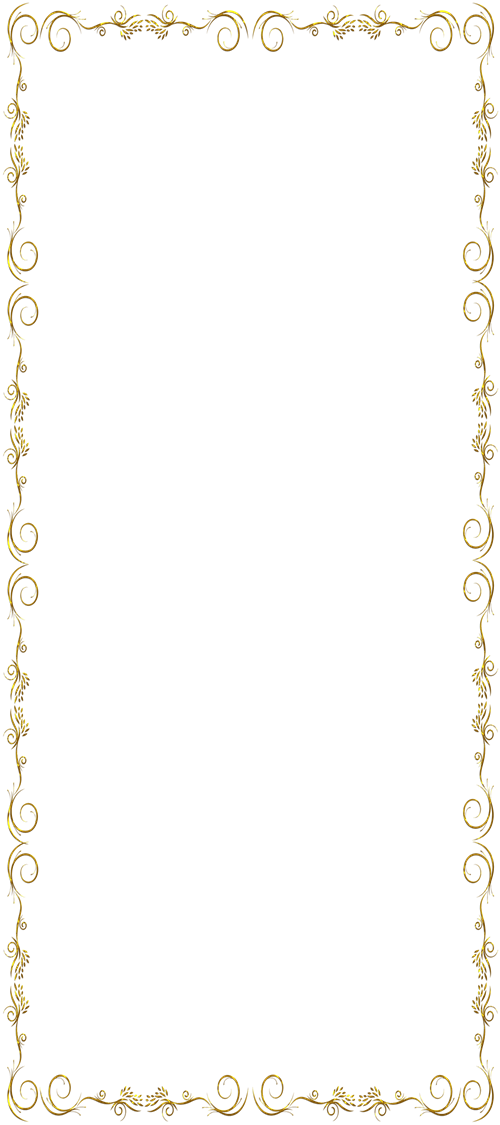 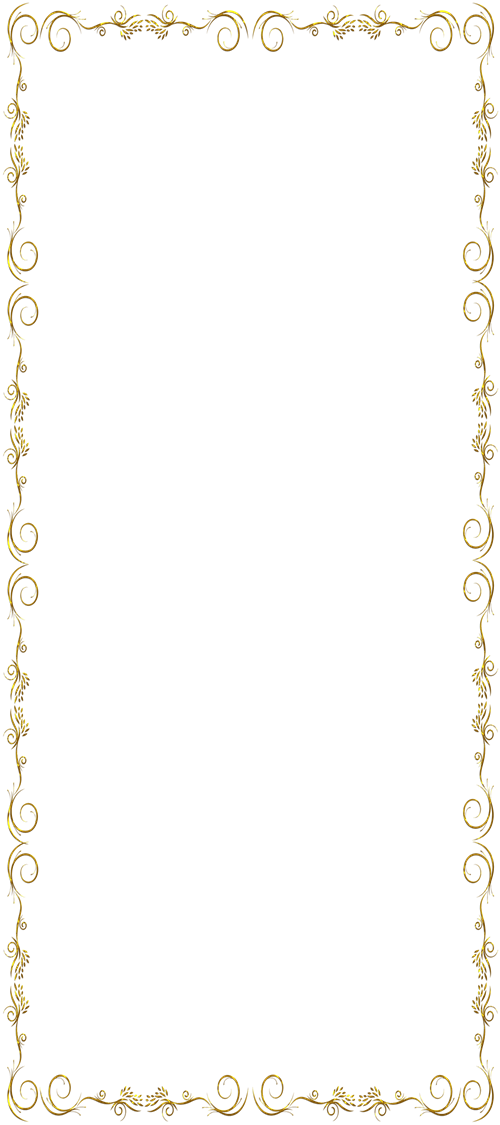 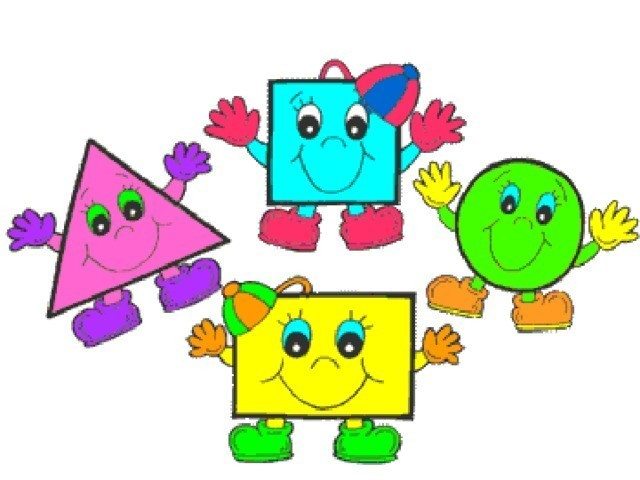 Содержание сенсорного вос-
питания- это круг свойств и качеств отношений предметов и явлений, которые должны быть освоены   ребенком дошколь- ного возраста. 










Значение сенсорного воспи-тания состоит в том, что оно:
• развивает наблюдательность;
• готовит к реальной жизни;
• позитивно влияет на эстетические чувства;
• является основой для разви-тия воображения у детей.
Существует пять сенсорных систем, с помощью которых человек познает мир: зрение, слух, осязание, обоняние, вкус.
Для развития сенсорных способностей существуют различные игры и упражнения.  Например:
"Чудесный мешочек"
В непрозрачный мешочек кладут предметы разной формы, величины, фактуры (игрушки, геометрические фигуры и тела, пластмассовые буквы и цифры и др.). Ребенку предлагают на ощупь, не заглядывая в мешочек, найти нужный предмет.
"Найди пару"
Материал: пластинки, оклеенные бархатом, наждачной бумагой, фольгой, вельветом, фланелью.
Ребенку предлагают с завязанными глазами на ощупь найти пары одинаковых пластинок.
"Что внутри?"
Ребенку предлагают воздушные шарики, содержащие внутри различные наполнители: воду, песок, муку с водой, горох, фасоль, различные крупы: манку, рис, гречку и др. Можно использовать воронку для наполнения шариков. Шарики с каждым наполнителем должны быть парными. Ребенок должен на ощупь найти пары с одинаковыми наполнителями.
        Полезны самомассаж и взаимный массаж рук, ног, спины с помощью массажных щеток, махровых рукавичек, колесикового массажера.
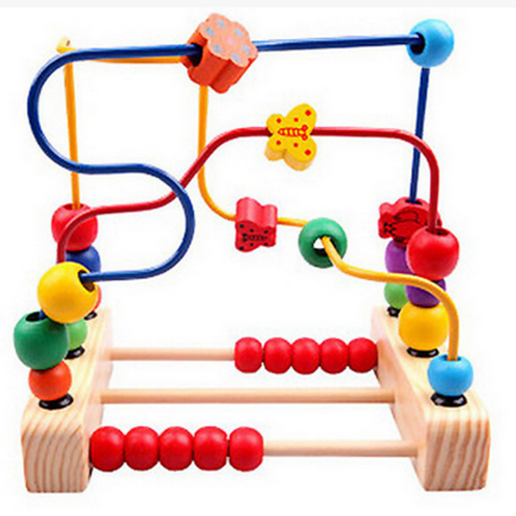 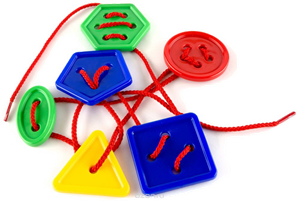